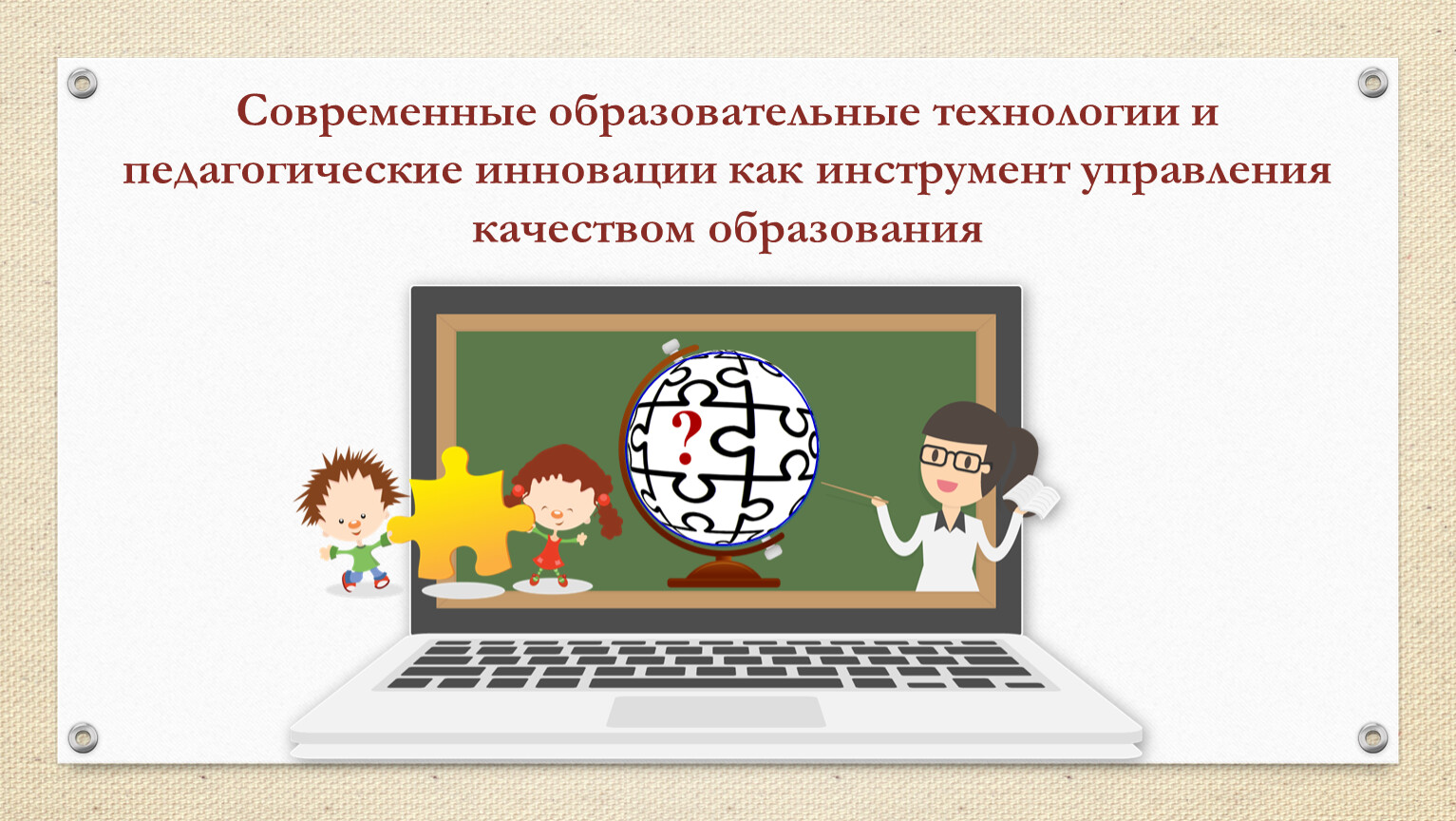 Технология разноуровневого обучения: технология успеха
Цель технологии разноуровневого обучения: обеспечить усвоение учебного материала каждым воспитанником в зоне его ближайшего развития на основе особенностей его субъектного опыта. 

Технология позволяет разделить группу детей на подгруппы, в которых и содержание образования, и методы обучения, и организационные формы различаются, также состав подгрупп может меняться в зависимости от поставленной учебной задачи.
[Speaker Notes: В настоящее время возросло число детей, которые в силу различных биологических, психофизических, социальных и педагогических причин испытывают значительные трудности в усвоении образовательных программ, в адаптации к социальным условиям и, как следствие, недостаточно готовы к началу школьного обучения. 
Преодолению неуспешности у детей дошкольного возраста предшествует не только современная диагностика развития ребенка, выявление трудностей и их причин, продуманная система развивающей работы, но и применение технологий разноуровнего обучения, дифференцированный подход в образовании.]
[Speaker Notes: В основе данной технологии – деление учащихся (воспитанников) на группы и подбор разноуровневых заданий.]
Использование разноуровневых заданий в образовательной области «Познавательное развитие»
Тема: «Мой родной поселок – Голышманово»
Группа А: называет и показывает знакомые памятники, достопримечательности поселка с опорой на иллюстративный ряд.
Группа В: выступает с индивидуальными докладами про достопримечательности поселка с опорой на собственный опыт.
Группа С: выступает с индивидуальными докладами про памятники будущего поселка также с опорой на собственный плакат.
 
Тема: «Цифра 8. Сравнение предметов по высоте»
Группа А: находит такую же елку по высоте среди пяти предложенных. Считает, сколько шишек на найденной елке. Если ребенок выполнил работу правильно, на обороте найденной елки будет цифра 8. Педагог использует пошаговую инструкцию.
Группа В: находит точно такую же елку по высоте и количеству шишек среди восьми предложенных. Также осуществляет самопроверку. Педагог сразу ставит задание с двумя условиями.
Группа С: находит такую же елку по высоте среди восьми предложенных и на которой на одну шишку больше, чем на образце. Педагог ставит задание с двумя условиями, причем второе усложнено и требует выполнения еще одного задания.

Игровое упражнение «Танграм»
Группа А: составляет фигуру путем наложения элементов на образец, разделенный на составные части.
Группа В: выкладывает силуэт по образцу, разделенному на части, образец рядом.
Группа С: выкладывает силуэт по линии (по контуру).


ПРАКТИКУМ
Практикум                                                                                   Тема: «______________________________»Цель:Задачи:ВоспитательныеРазвивающиеОбучающие